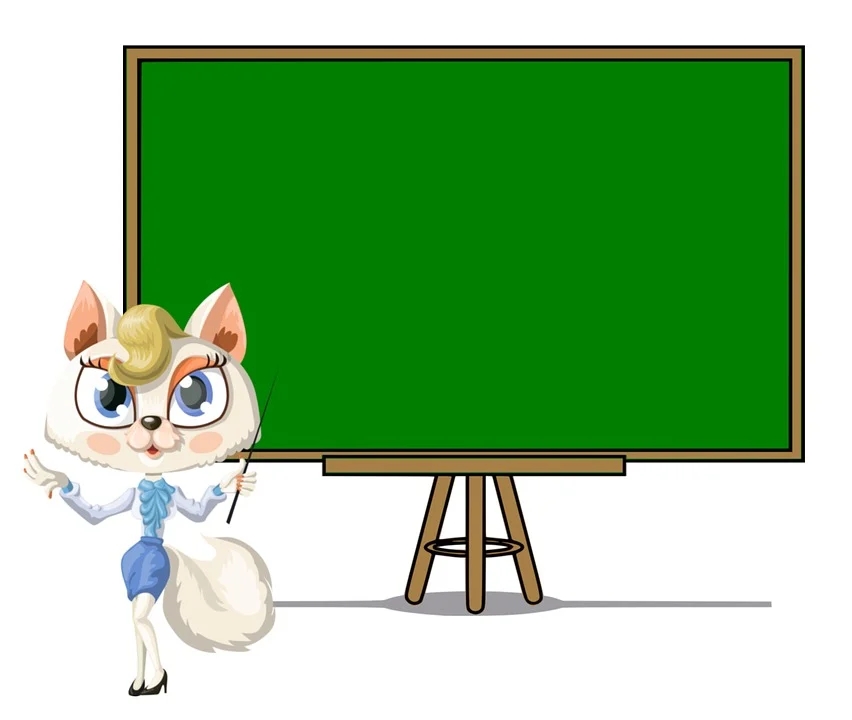 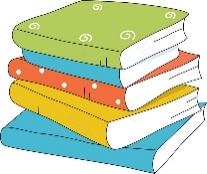 四
下
学
数
7.1 轴对称
讲师：PPT818
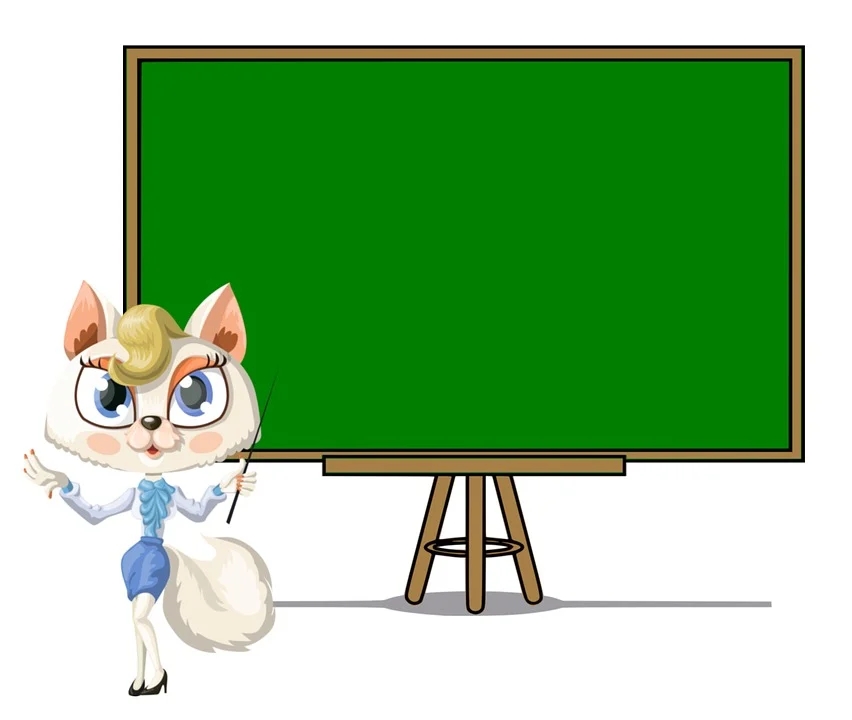 目  
录
1
温故知新
CONTENTS
2
新知探究
3
课堂练习
4
课堂小结
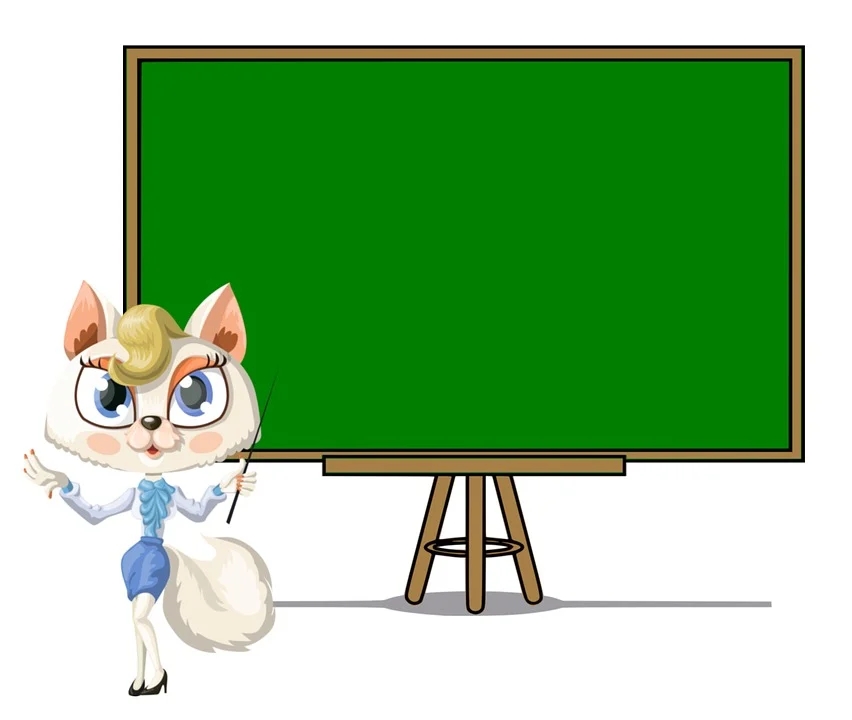 温故知新
03
1
学而时习之，不亦说乎
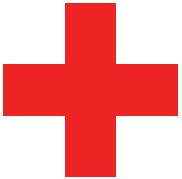 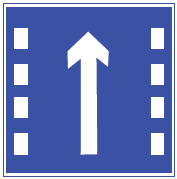 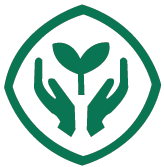 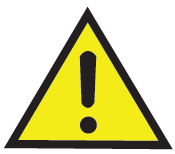 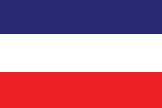 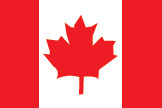 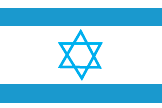 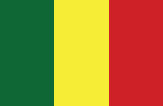 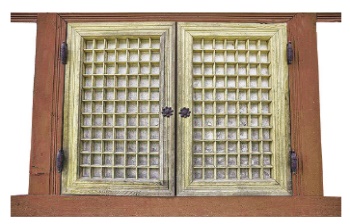 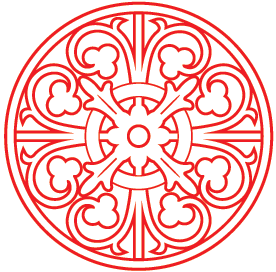 温故知新
观察情景图,你能发现这些图形有什么共同特征吗?
如果一个图形沿着一条直线对折,两侧的图形能够完全重合,那么这个图形就是轴对称图形,这条直线就是它的对称轴。
温故知新
你们知道它们的对称轴在哪里吗?
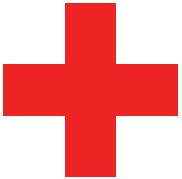 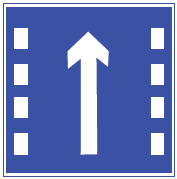 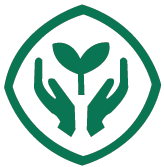 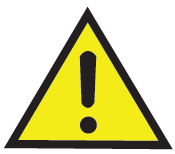 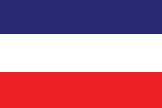 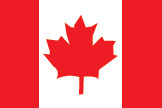 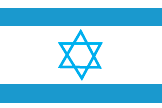 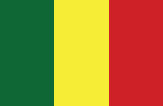 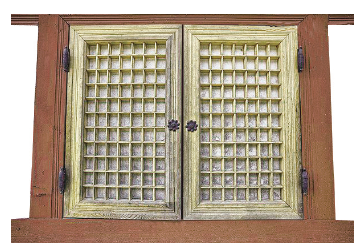 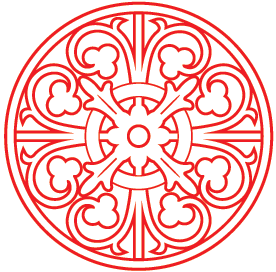 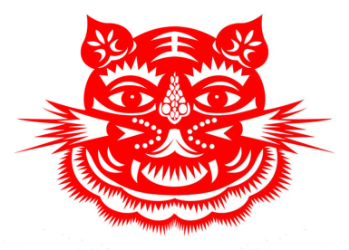 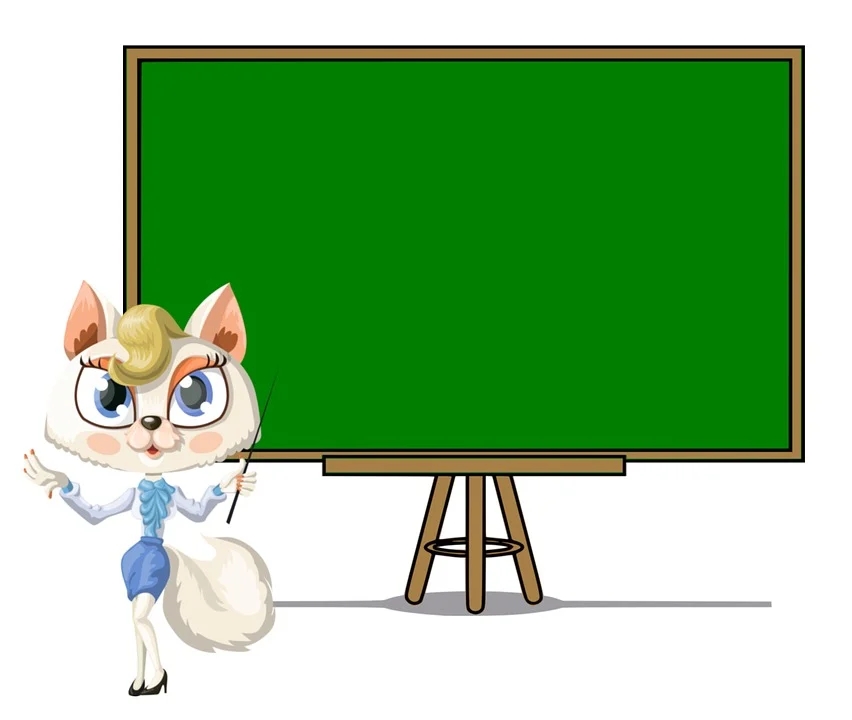 新知探究
03
2
学，然后知不足。
新知探究
看一看，数一数，你发现了什么？
（1）这幅图是轴对称
     图形吗？
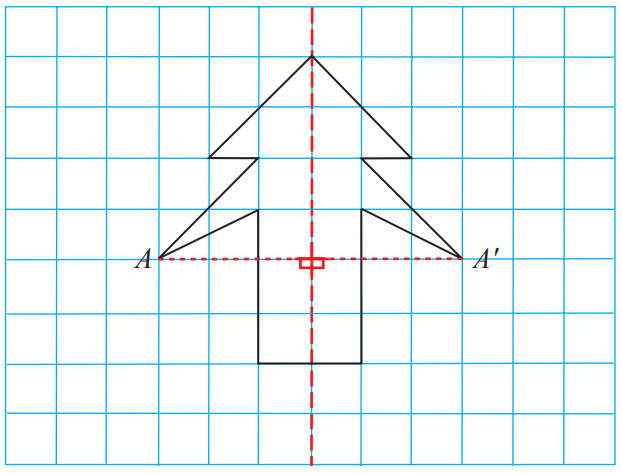 是
（2）中间的一条直线
     表示什么？
对称轴
新知探究
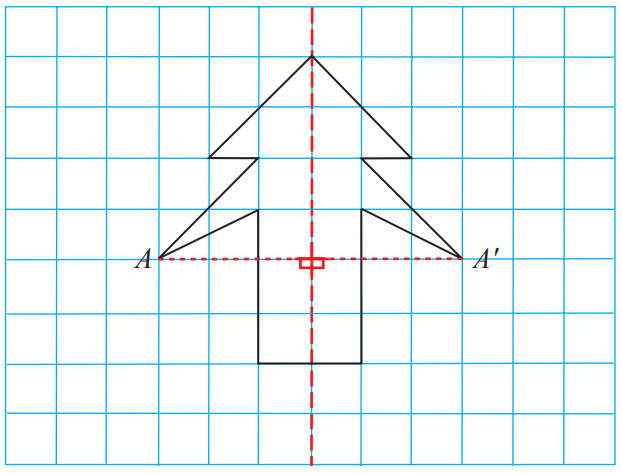 （3）点A和A′在这幅图中是两个对应点，它们到对称轴的距离（            ）。
相等
新知探究
你还能找到图中其他的对应点吗?
B
B′
C
C′
D
D′
A
A′
E
E′
新知探究
如果连接图中的点A与点A',你会发现什么?
点A与点A'的连线与对称轴垂直；且到对称轴的距离相等。
B
B′
C
C′
D
D′
A
A′
这些对应点的连线都和对称轴互相垂直；且到对称轴的距离相等。
E
E′
连接其它的对应点，还具有上述性质吗?
新知探究
轴对称图形的特征
1、轴对称图形中每组对应点到对称轴的距离相等。
2、每组对应点的连线与对称轴垂直。
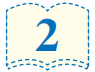 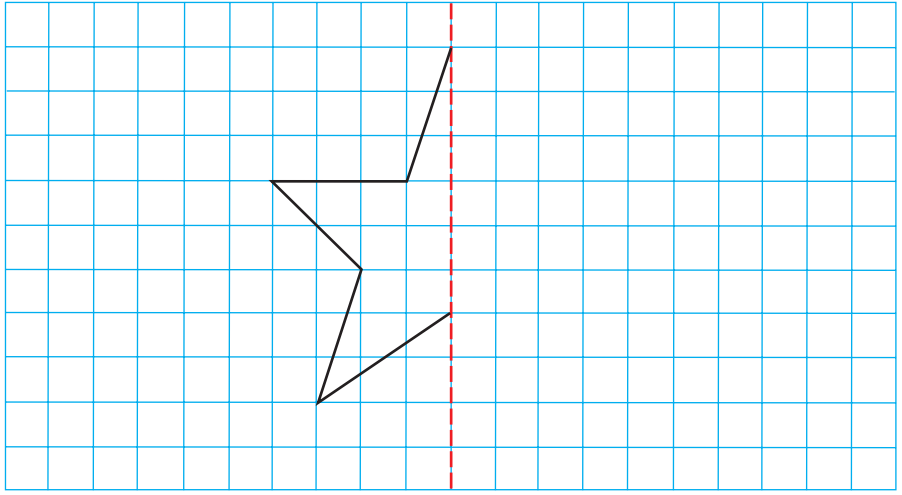 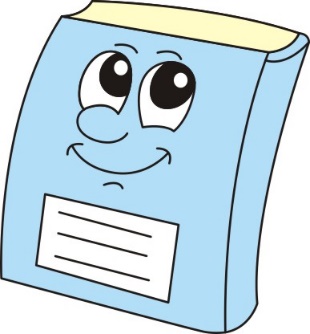 你能补全下面这个轴对称图形吗？
新知探究
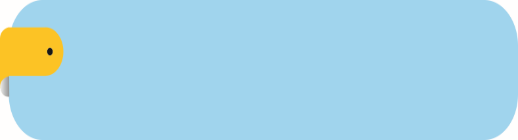 知识点2
在方格中补画轴对称图形的另一半
想一想：
先画什么？再画什么？
新知探究
找到关键点；
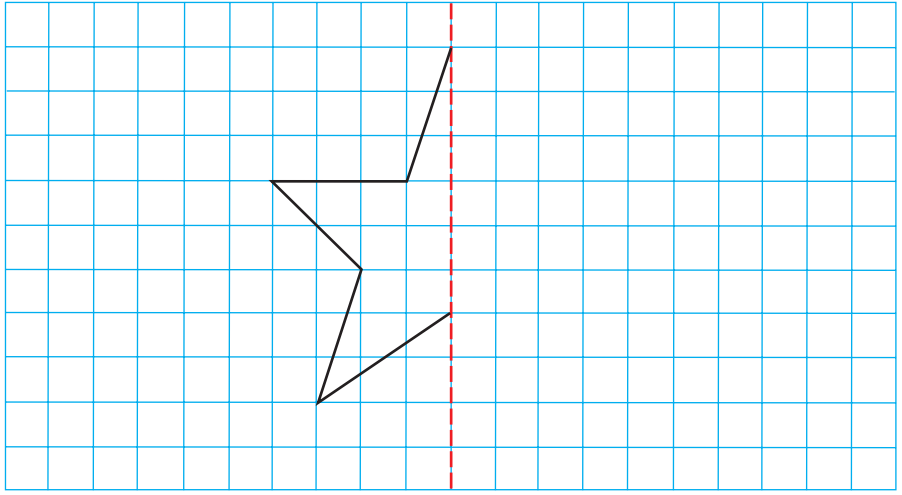 ②数出或量出关键点到对称轴的距离；
③在对称轴的另一侧找出关键点的对称点；
④按照所给图形，顺次连接各点。
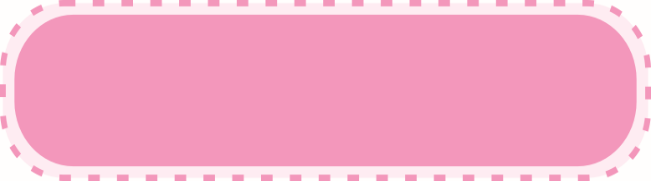 知识提炼
新知探究
补画轴对称图形另一半的方法：
（1）确定所给图形的关键点。
（2）数出或量出关键点到对称轴的距离。
（3）在对称轴的另一侧找出关键点的对称点。
（4）按照所给图形，顺次连接各点。
新知探究
试一试，画出下面这个轴对称图形的另一半。
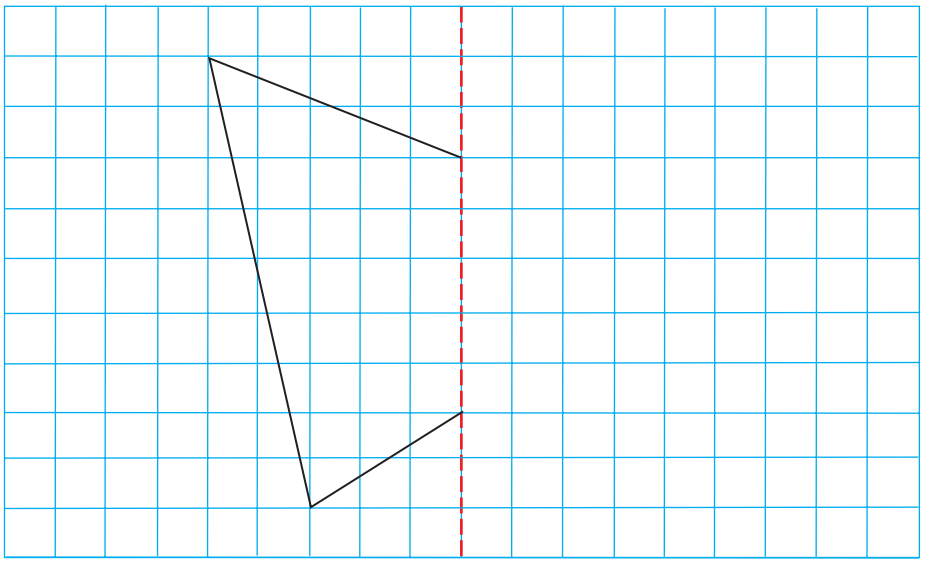 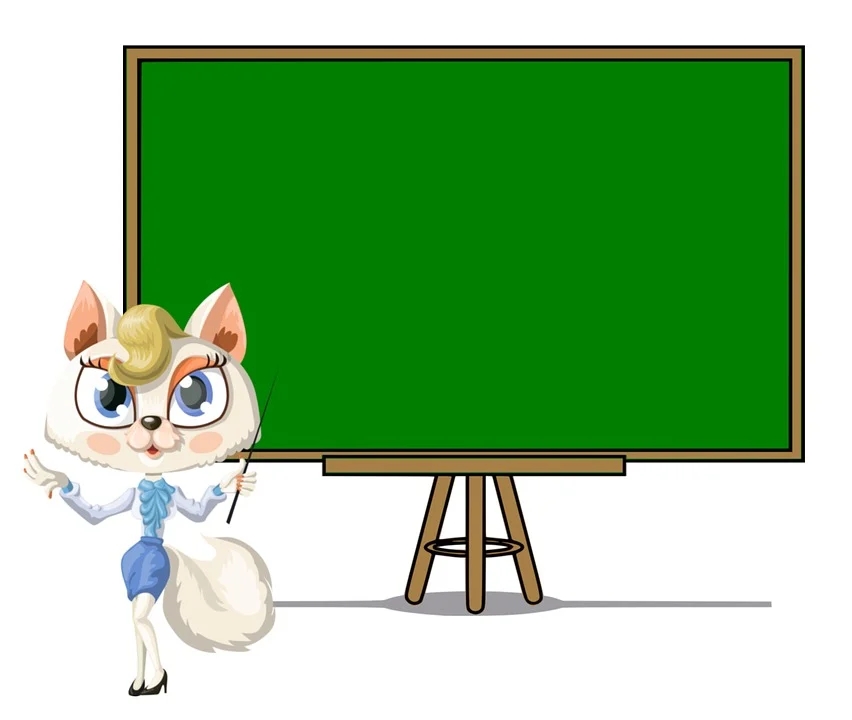 课堂练习
03
3
纸上得来终觉浅,绝知此事要躬行
课堂练习
1.剪下附页上的图形，先折一折，再画出下面图形的对称轴，看看能画几条。
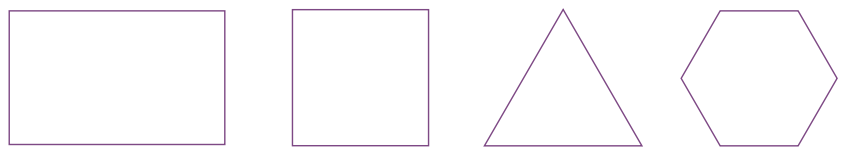 课堂练习
2.剪下附页上的脸谱，贴在下面的空白处。
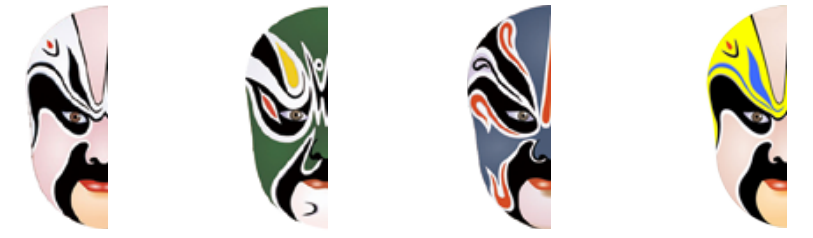 请同学们自己动手做一做。
课堂练习
3.像下面这样把一张纸连续对折 3 次，剪出的是什么图案？对折4 次呢？
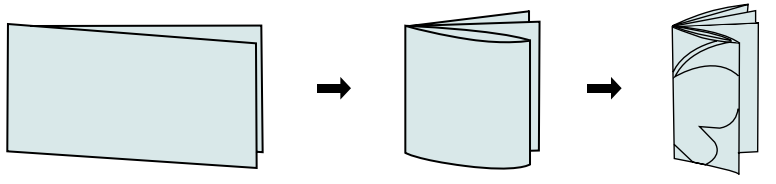 请同学们自己动手做一做。
课堂练习
4.分别画出下面两个轴对称图形的另一半。
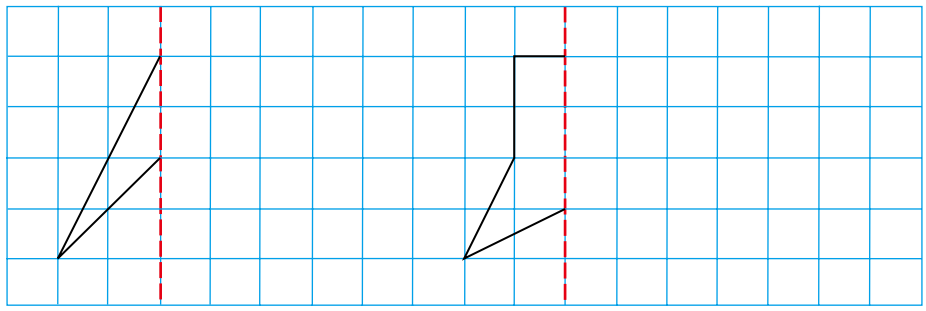 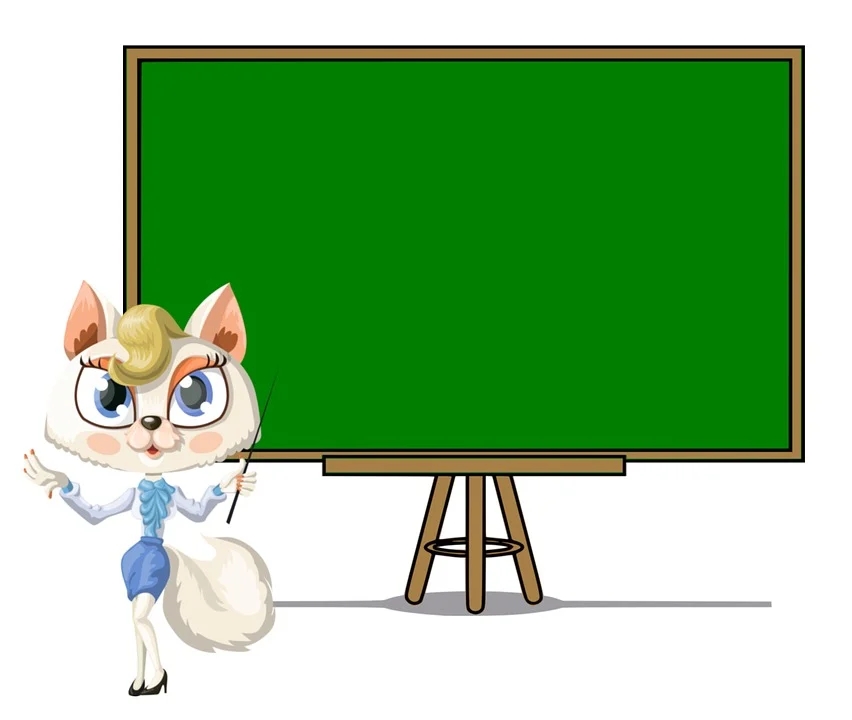 课堂小结
03
4
学而不思则惘，思而不学则殆
课堂小结
这节课你们都学会了哪些知识？
轴对称图形的特征
1、轴对称图形中每组对应点到对称轴的距离相等。
2、每组对应点的连线与对称轴垂直。
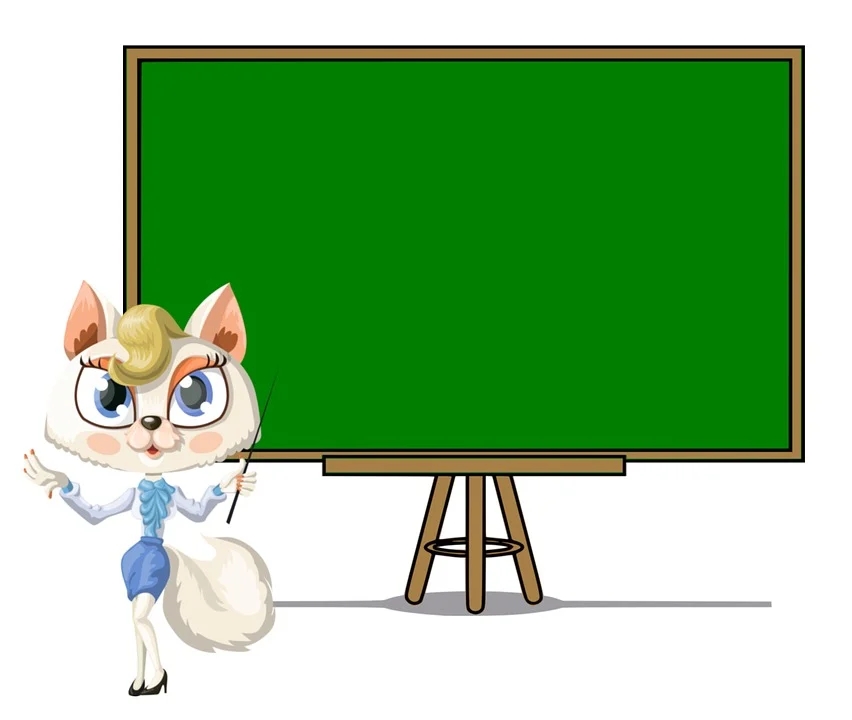 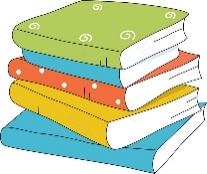 四
下
学
数
感谢各位的聆听
讲师：PPT818